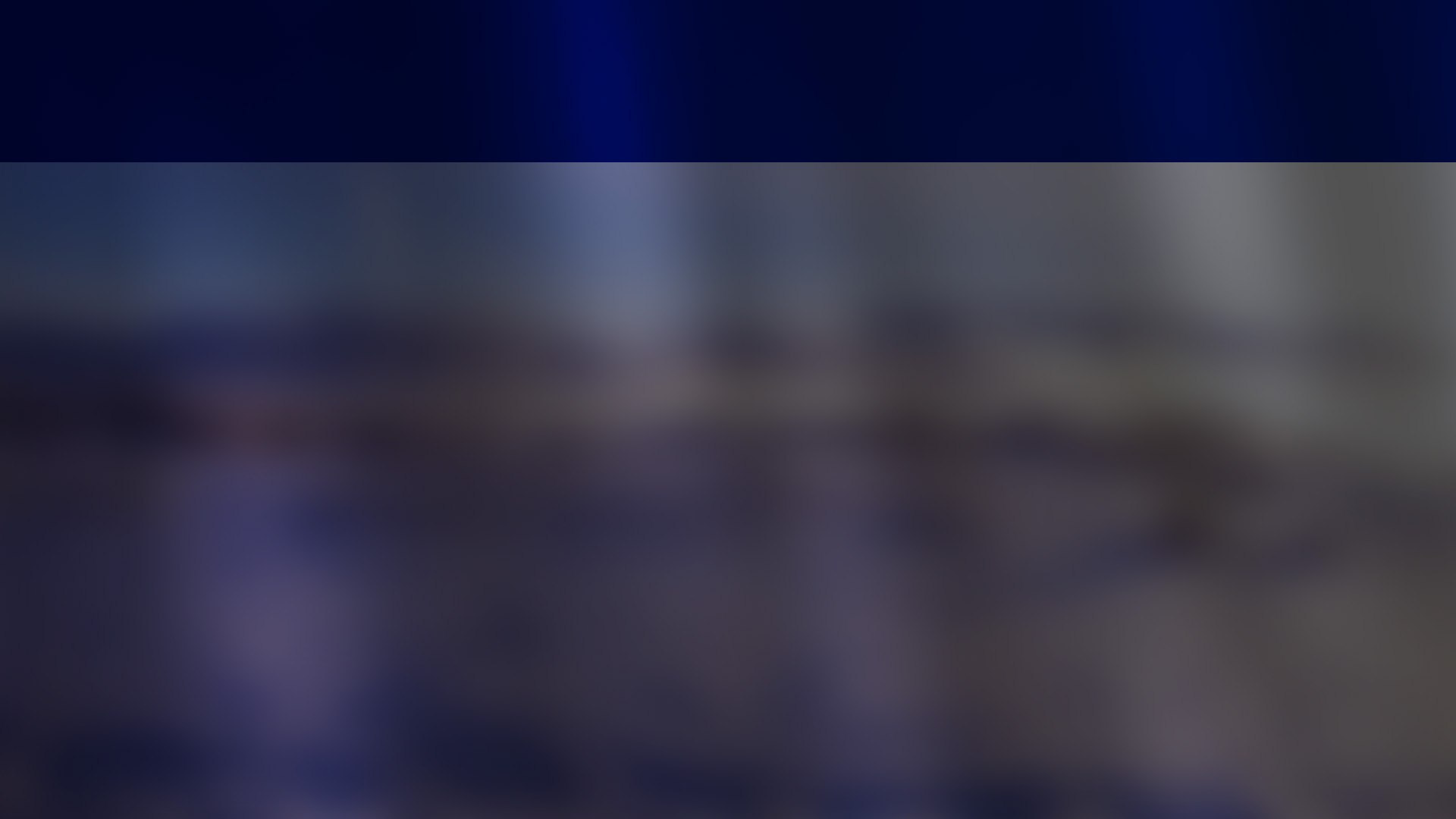 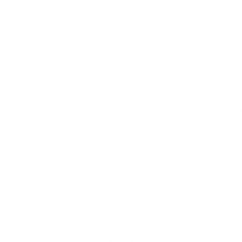 Washoe County Registrar of Voters Workflow
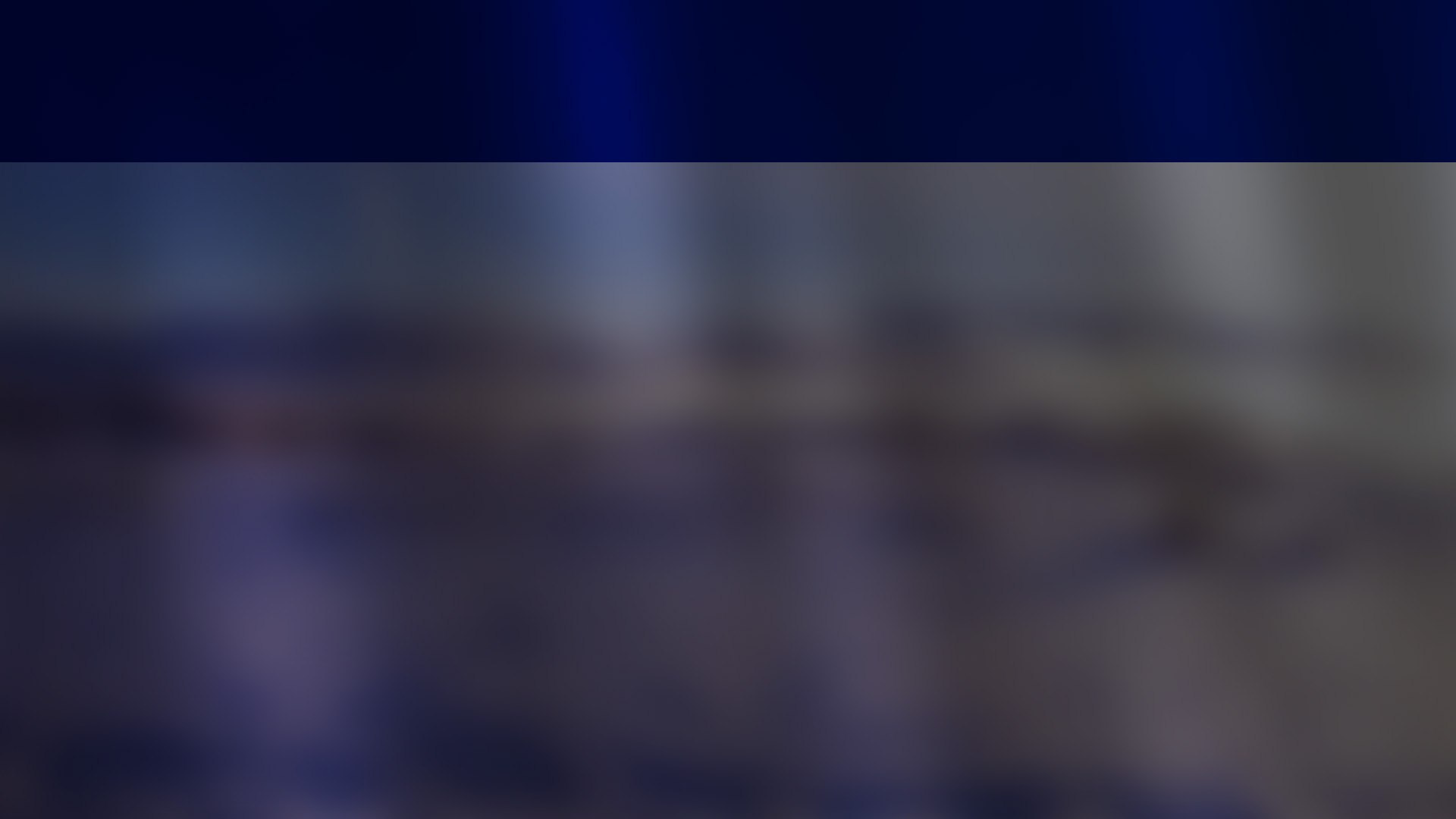 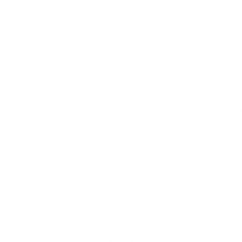 Administration
Duties
Voter Registration and Election Administration
Election Systems Management
Procurement
Security (Physical and Cyber)
Voter Registration Database Oversight
Voter Registration Compliance
List Maintenance Projects
Legal
Election Law
Compliance
Public Records Requests
Budget
Purchasing and Payments
Personnel
Manage/Support 
Office Human Resources Representative
Contracts/Vendors
Temporary Employee and Election Worker Hiring
Sample Ballot Preparation and Mailings
Mail-In Ballot Order and Mailings
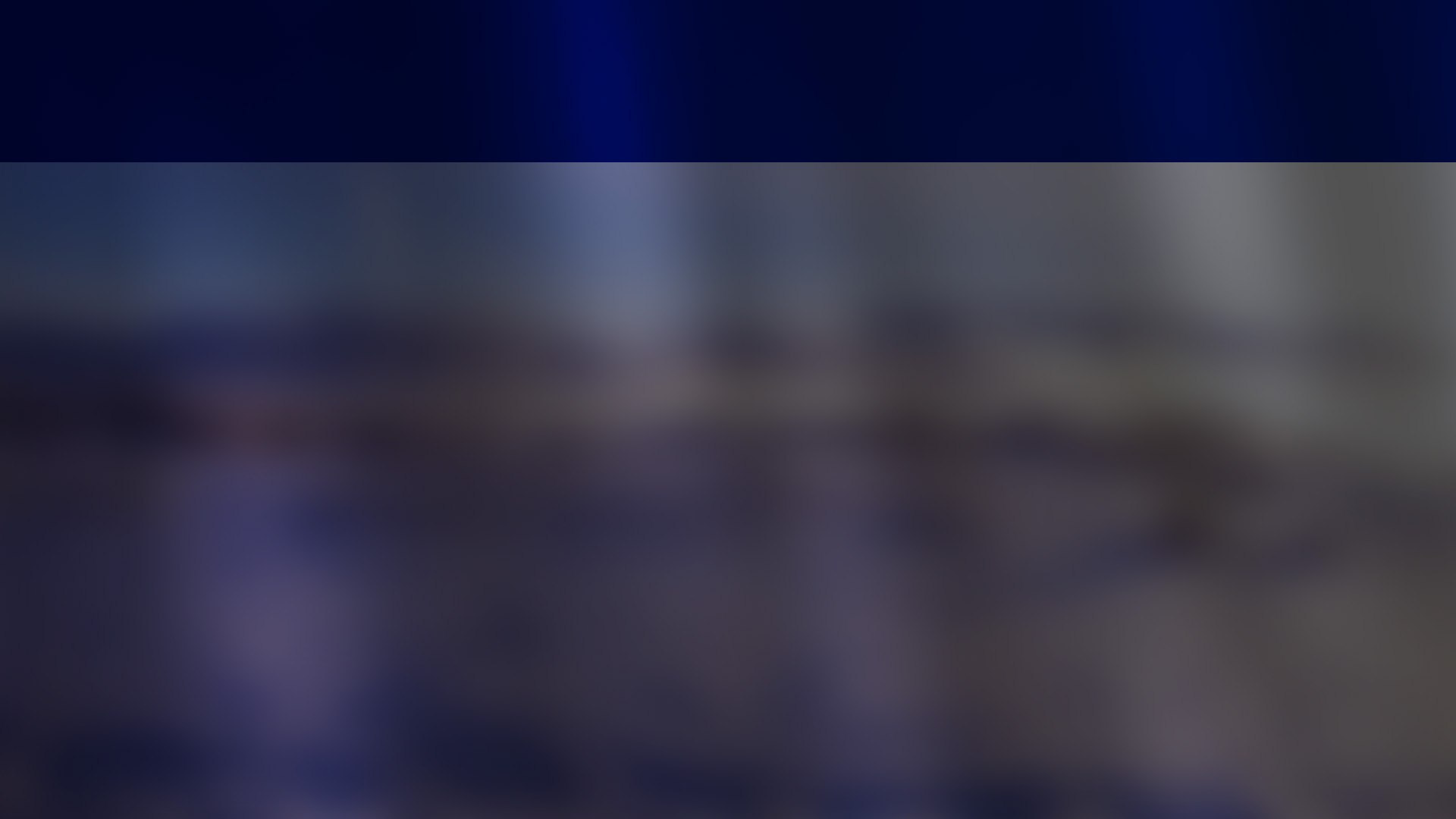 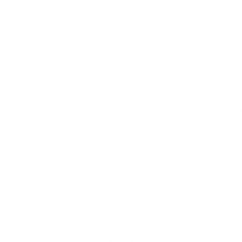 Technology
Duties
Election Systems  Infrastructure Security (physical and cyber)
Technological Compliance
Cyber Security
Department Technical Support
Process Solutions
Vendor Contact
Election Audits
Software Solutions
Website Management
Statistical Data Manager
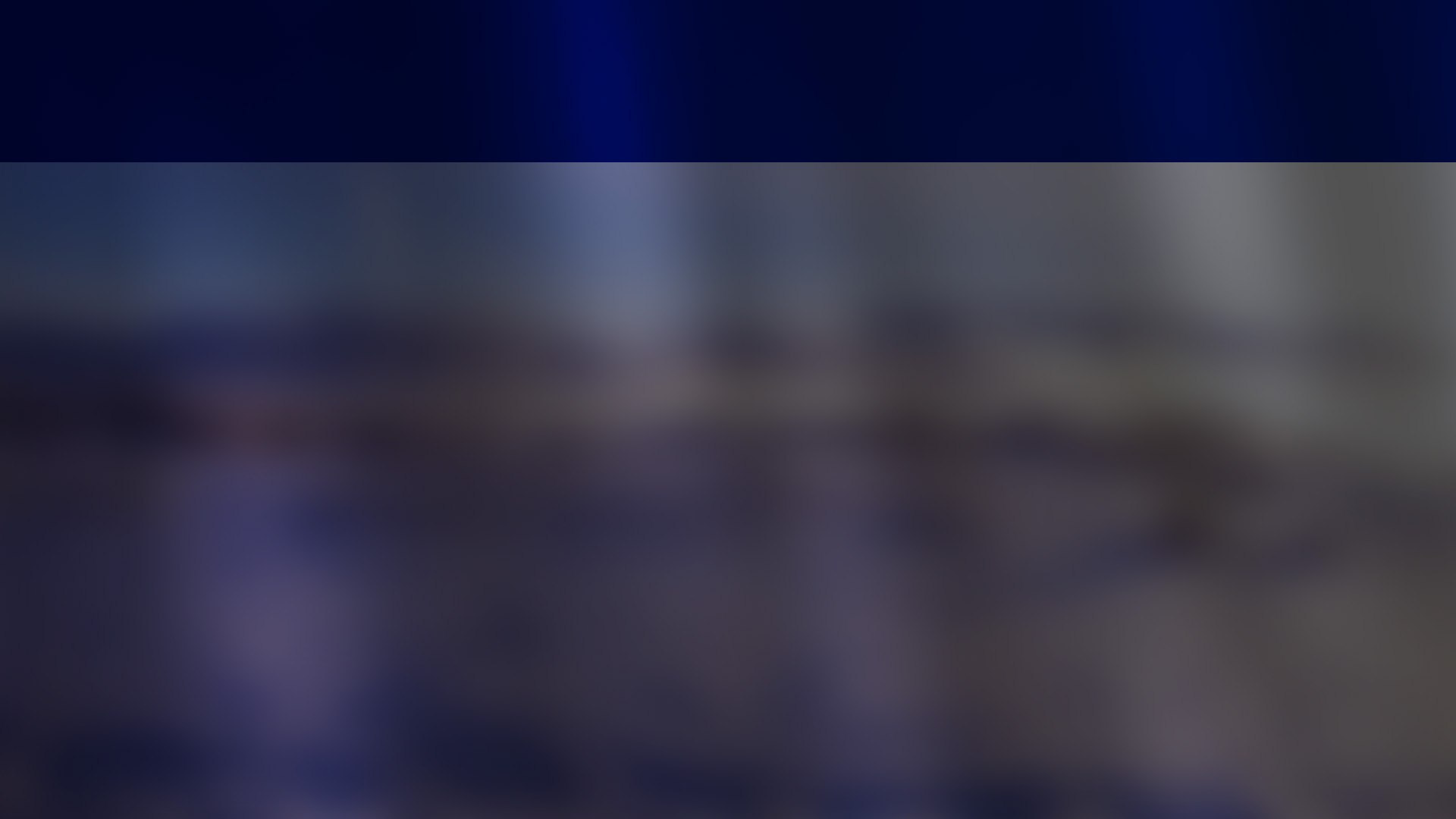 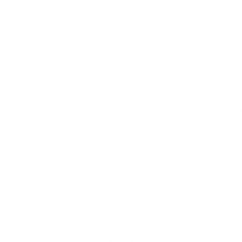 Equipment Supply Warehouse Operations
Duties
Voting Equipment
Storage and Security
Maintenance
Testing (Pre/Post Logic Accuracy Testing)
Tech Support
Poll Books
Setup
Testing
Tech Support
Inventory
Tracking
Supply Count
Procurement
Maintenance
Delivery/Receiving
Moving Company
Delivery Route(s) Setup
Staging
Vote Center
Supplies
Equipment
Compliance with applicable State and Federal Laws
Reporting
Nevada Secretary of State 
Federal Survey (EAVS)
Staff
Manage and oversight of up to 20 employees
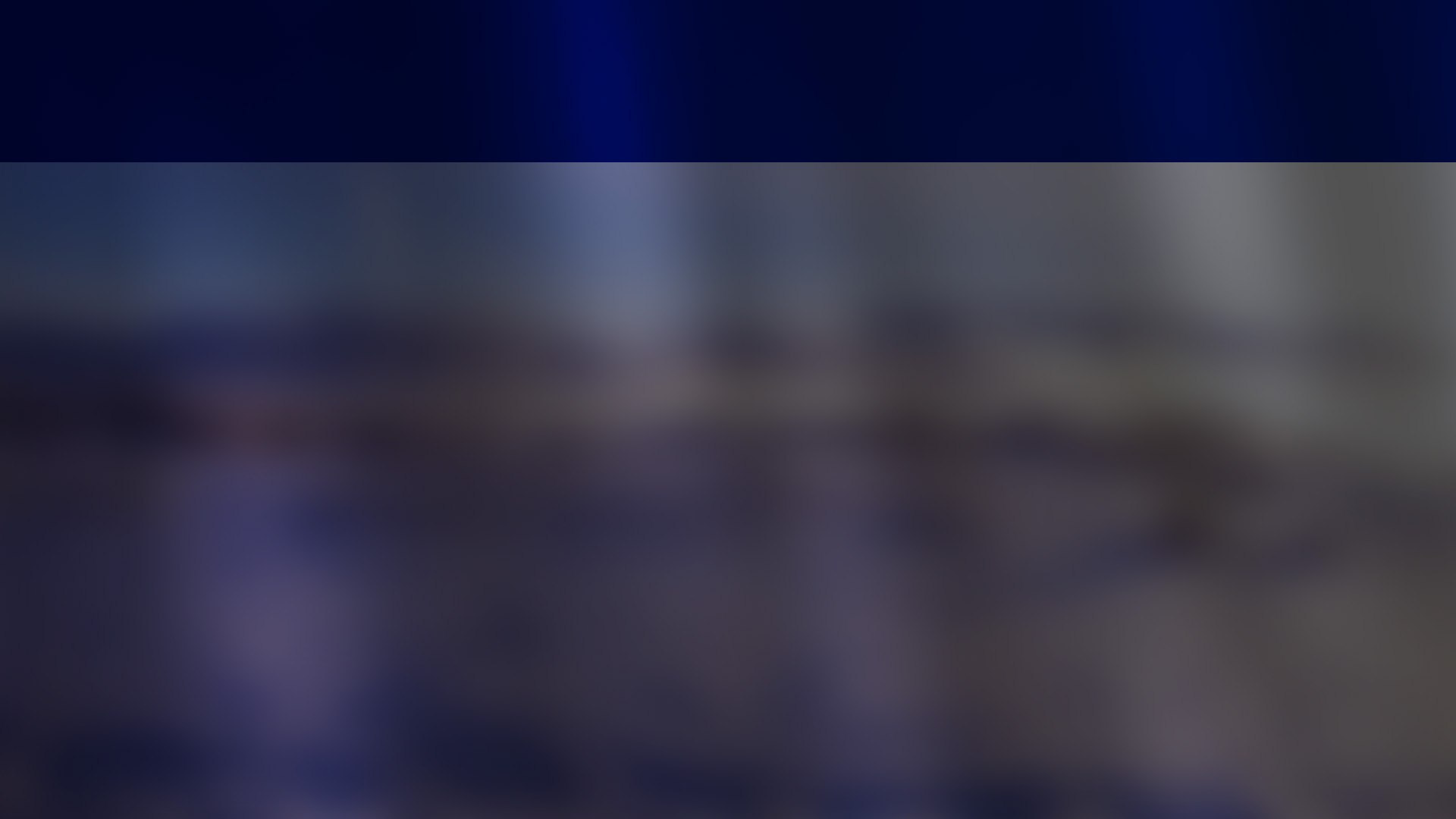 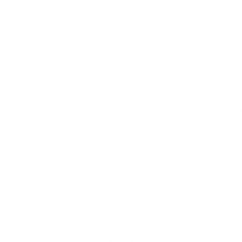 Vote Center Coordinator/Outreach  Candidate Filing
Duties 
Candidate Filing 
Filing Packets
Train Staff
Review Packets
Compile Offices up for Election
Candidate Website Management
Compile Certified List of Candidates
Report to Secretary of State
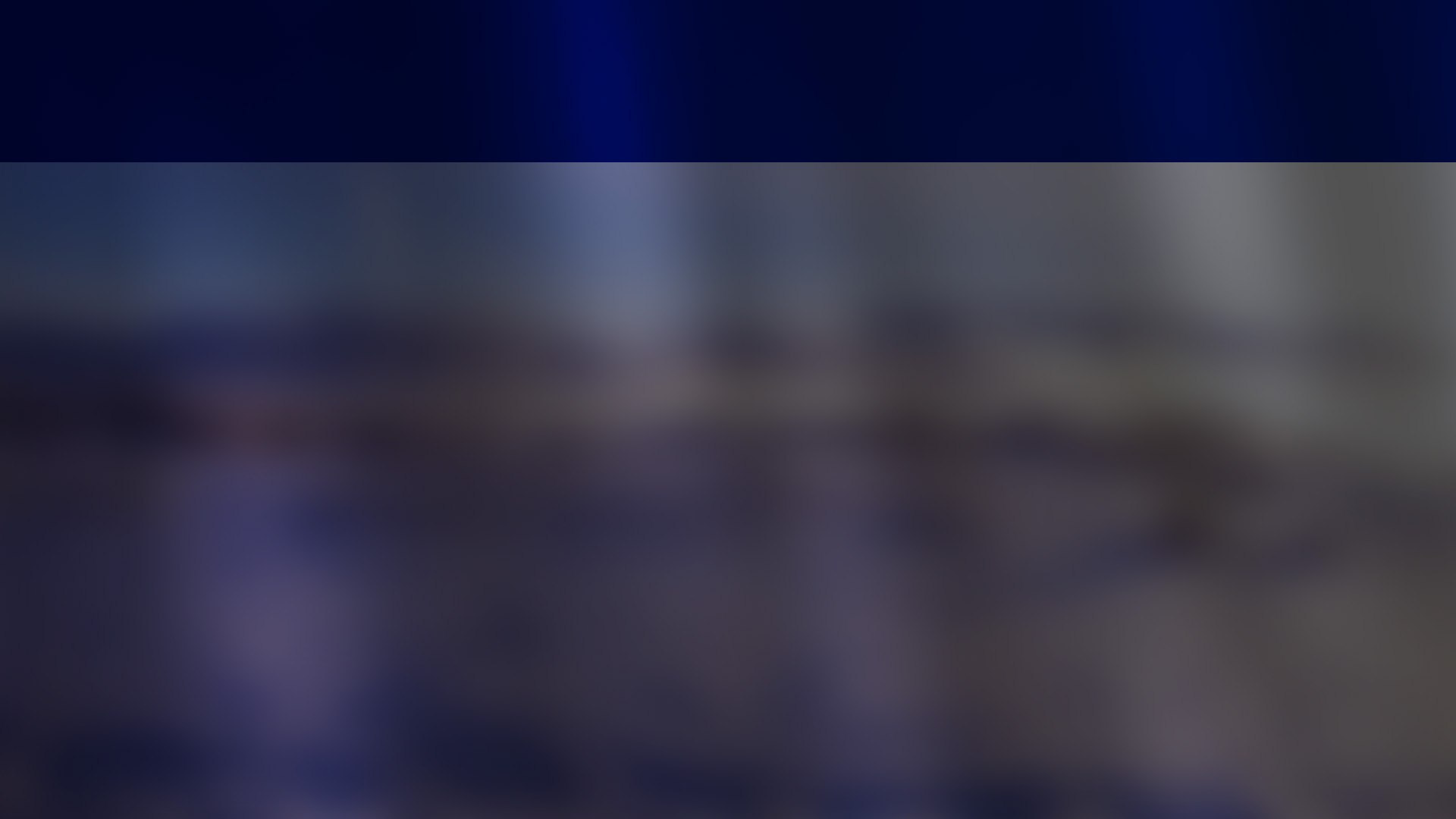 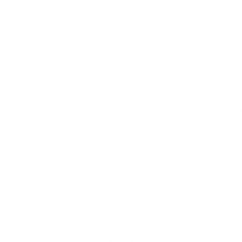 Vote Center Coordinator/Outreach Vote Center/Mail-In Ballot Drop Off Locations
Duties
Site Selection
Facility 
Assessment
Americans with Disabilities Act (ADA) Compliance
Management
Contracts
Site Layout Setup
Facility Liaison
Maintain Facility Relations
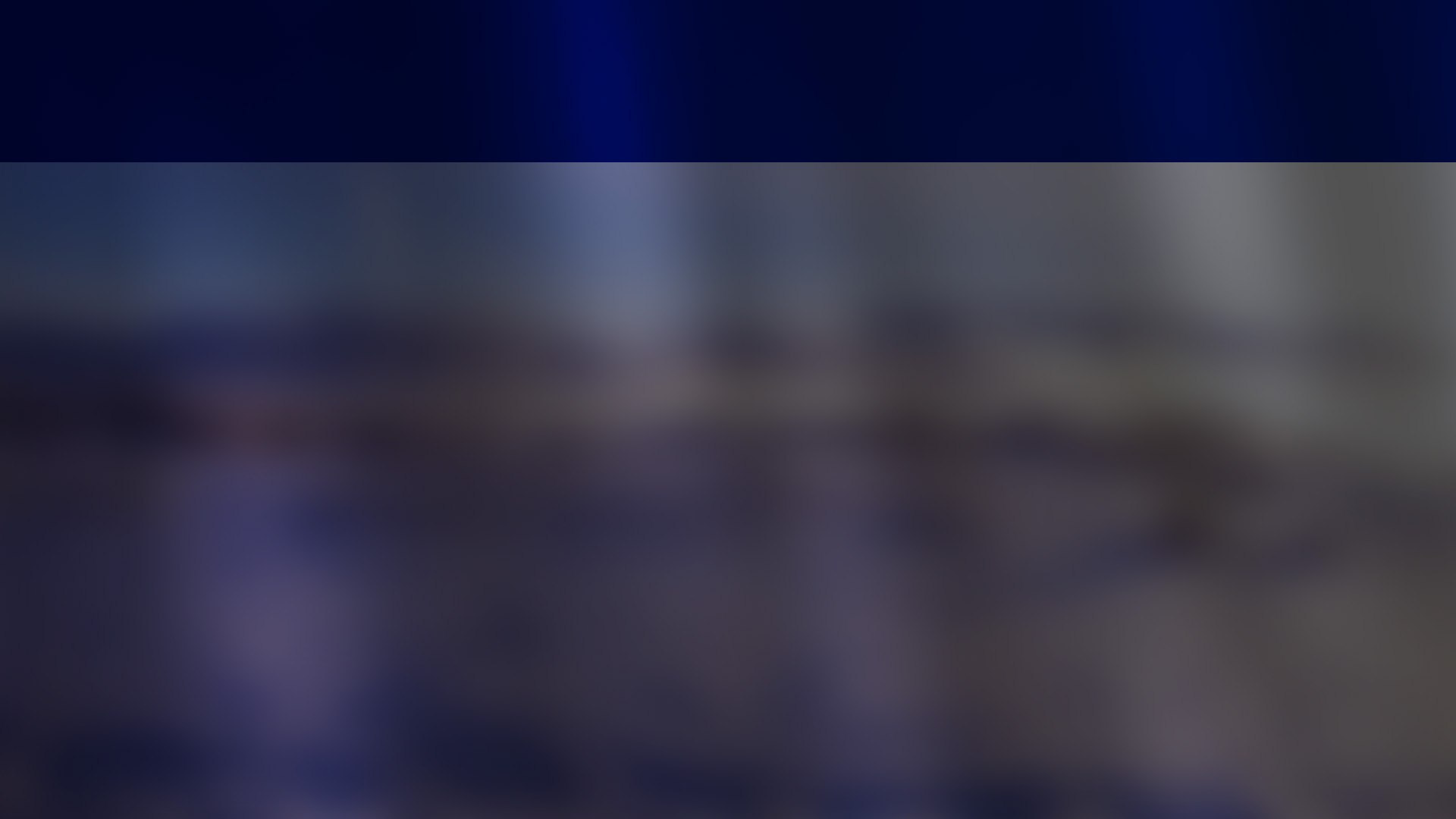 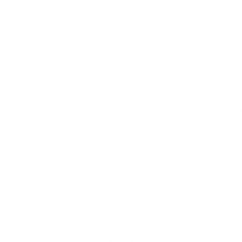 Vote Center Coordinator/Outreach Voter Registration/Education
Duties 
Voter Registration Drive/Training
Instructions/Manuals
Training
Videos
In Person
Voting Equipment Demonstrations
Speaking Engagements
Language Assistance Program
Communication Platform 
Media/Messaging Content
Website
Voter Education
Tutorials
Printed Material
Videos
Community Engagement
Voter Registration Application Management
Affidavit Tracking
Application Inventory
Organization/Drive Tracking
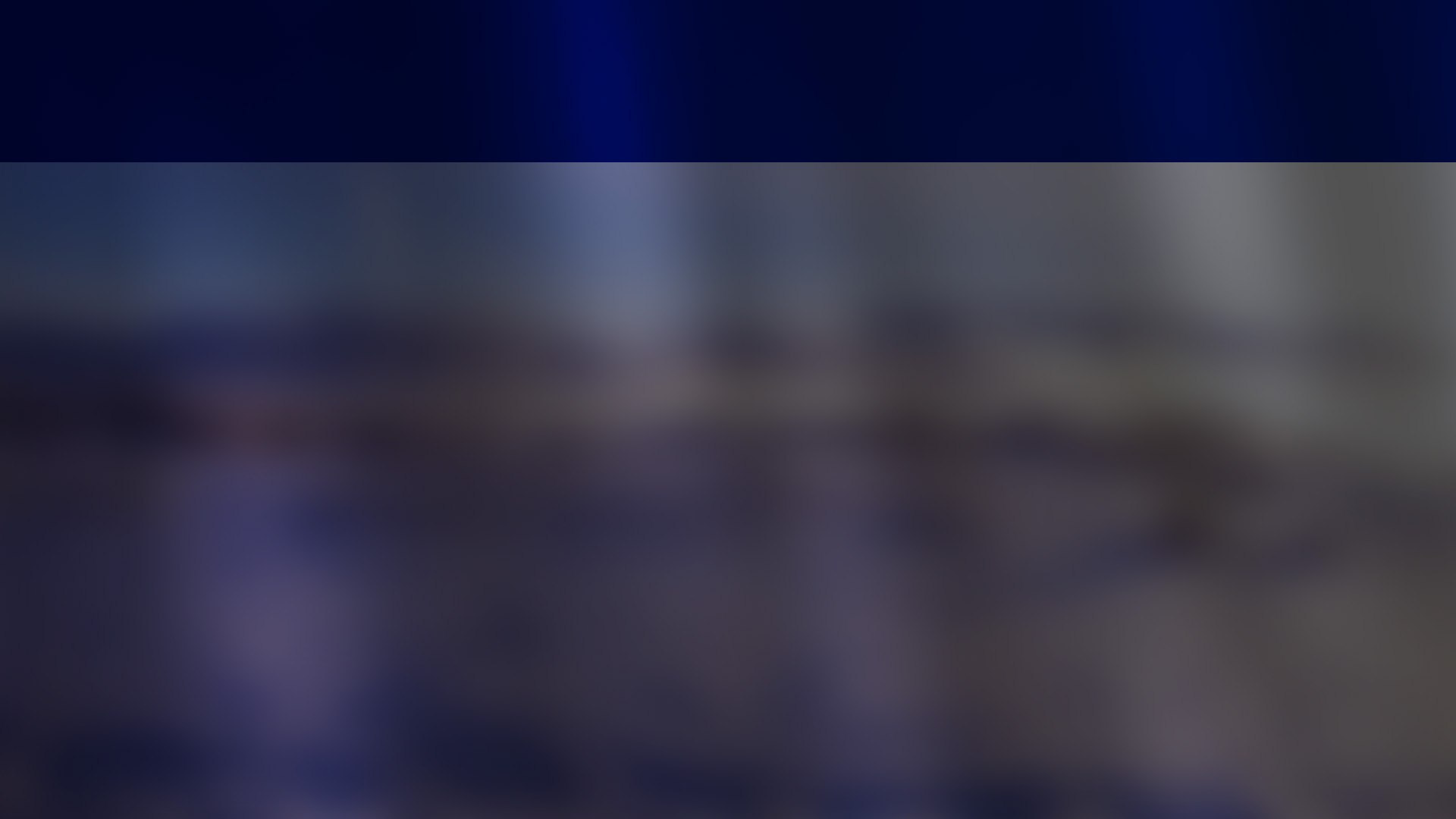 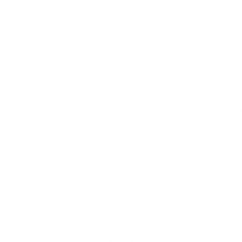 Mail-In BallotDistrict/Precinct Management and Petition Processing
Duties 
District/Precinct Boundaries
Mapping
Precinct Index
Precinct to District Assignments
Street Index Management
Maintenance
New Ranges
Petition Processing
Statewide/Local/Candidate/Recall
Raw Count
Signature Verification
Determination of Sufficiency
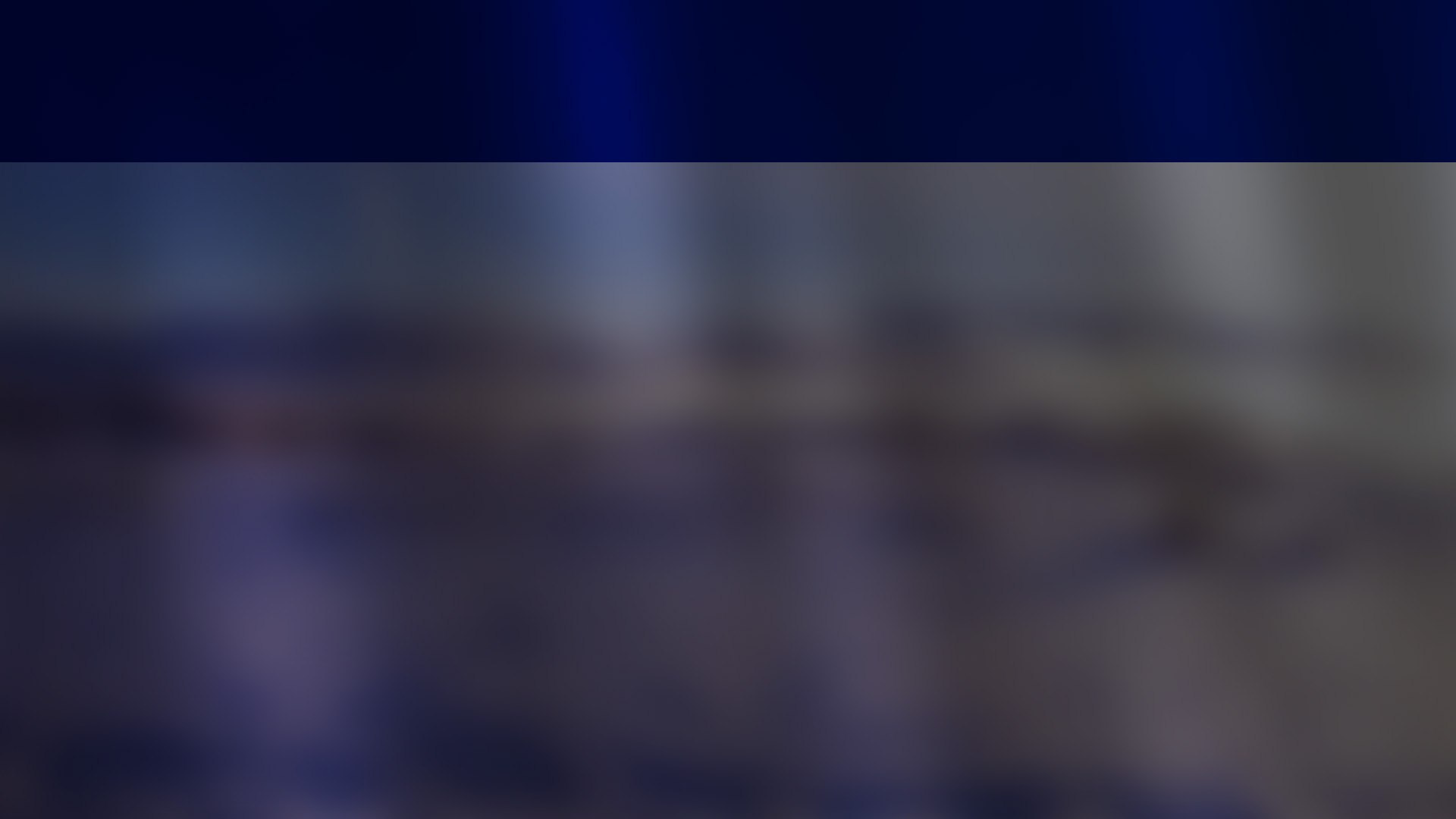 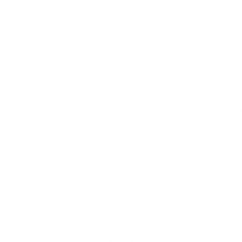 Mail-In BallotMail-In Ballot
Duties
Ballots Processing
Issuing/Receiving
Signature Validation
Tallying
Challenge Resolution
Ballot Tracking
Ballot Duplication/Adjudication
UOCAVA/EASE
Uniformed & Overseas Citizens Absentee Voting Act (UOCAVA)
Effective Absentee System for Elections
Duties
Vendor Coordination
Ballot setup
Proofing
Printing
Envelope Sorter
Auditing
RLA (Risk Limiting Audit)
Pre/Post LAT (Logic Accuracy Testing)
Reconciliation 
State and Federal Reporting
Staff
Manage and oversight of up to 24 employees
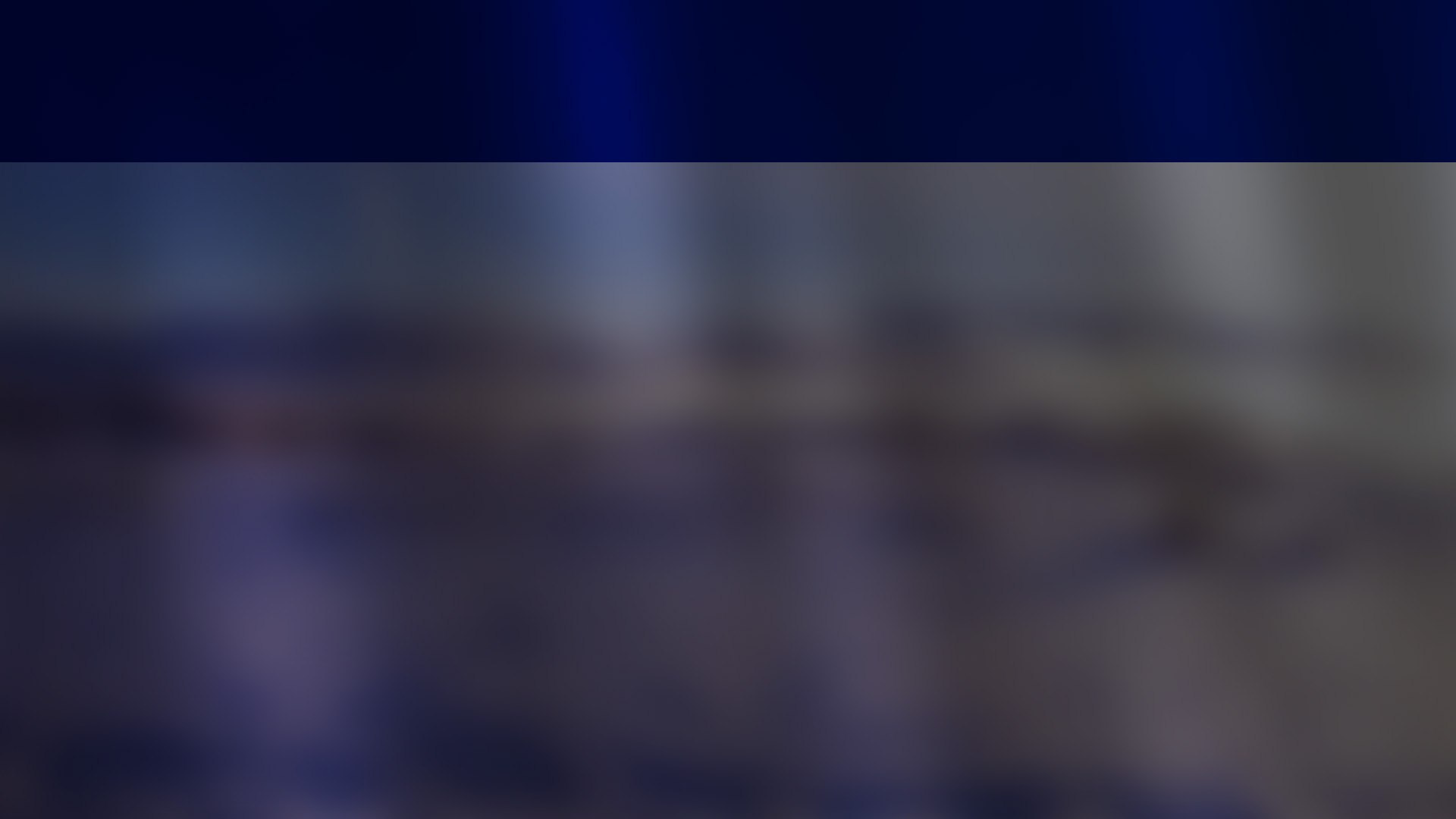 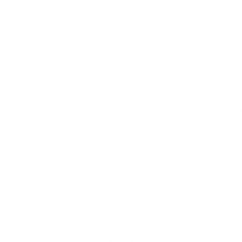 Election Worker Recruitment Management
Duties 
Worker Management
Placement/Scheduling
Payroll
Coordination
Facilities
Critical Supplies
Field Support
Tech
Supply
Call Center
Training
Election Worker Support
Duties 
Supply/Ballot Runner
Hire
Train
Routes
Staff
Manage and oversight of up to 16 employees
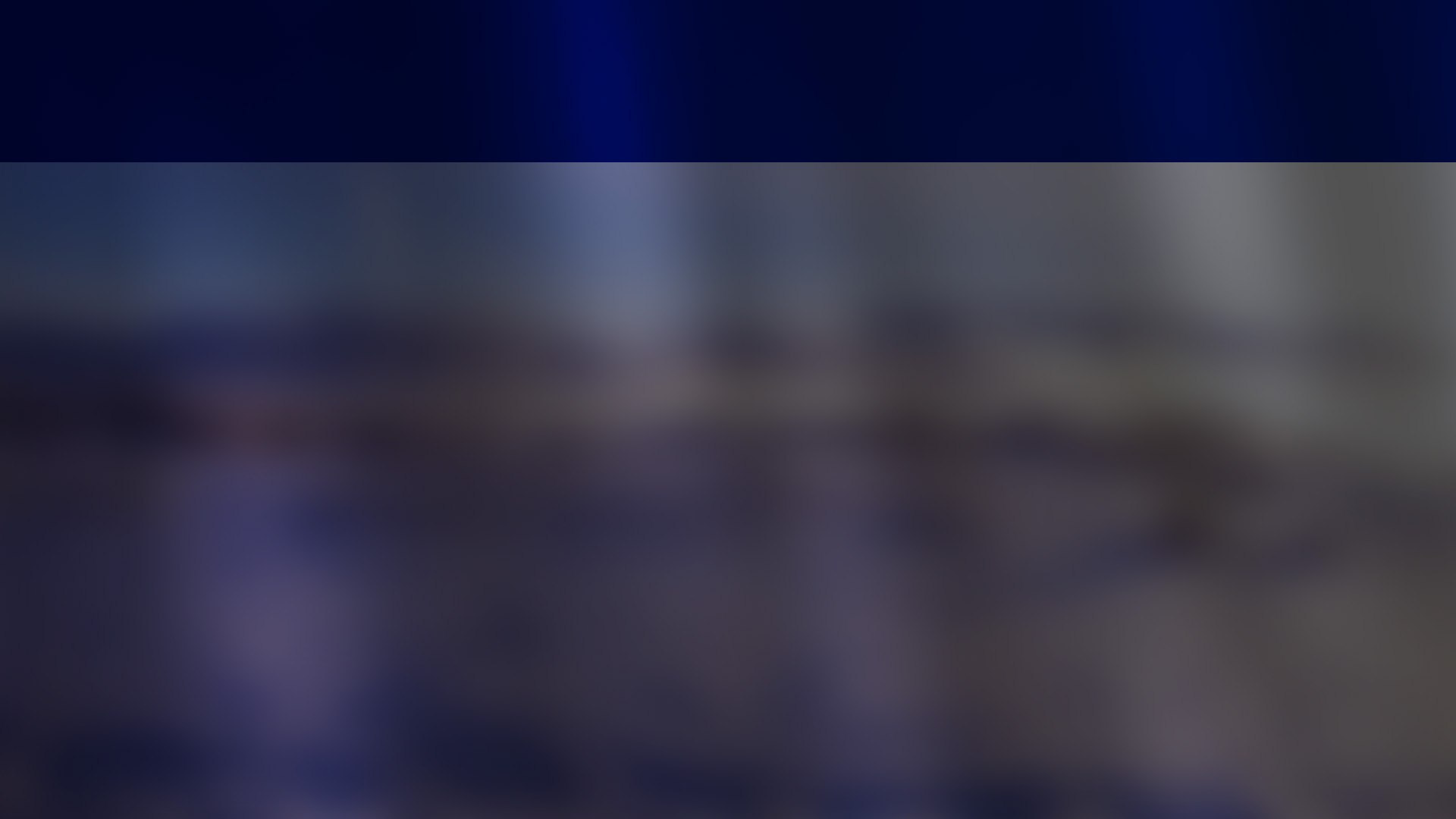 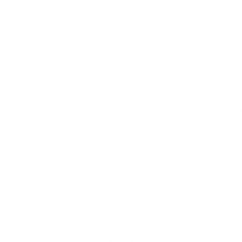 Election Worker Recruitment Recruitment/Retention
Duties 
Recruitment
Request for Service
New Hires
Interviews
HR Packets
Washoe County Employees
Interviewing
Payroll
Adopt a Polling Place Program (APPP)
Retention
Newsletters
Committees
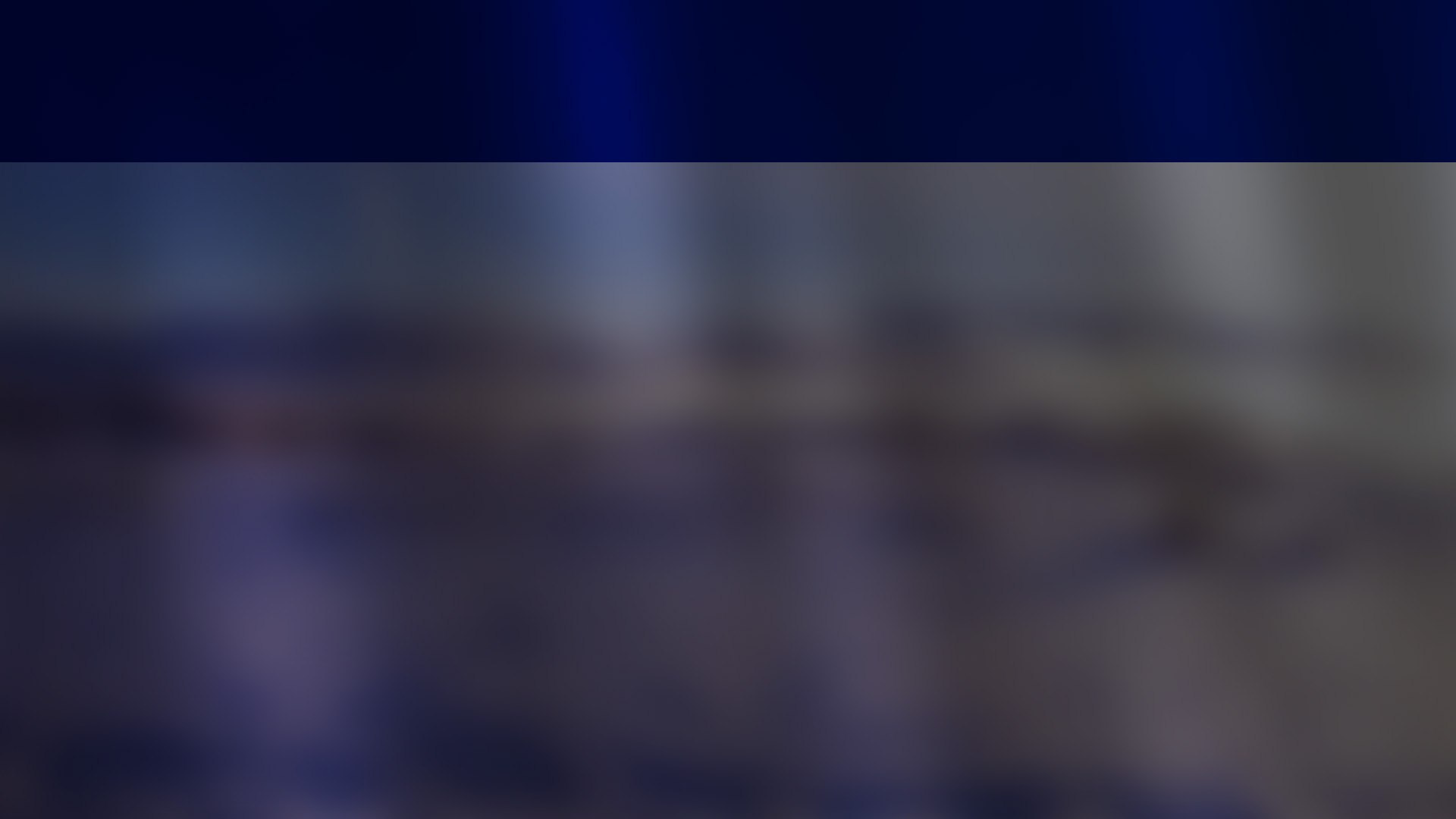 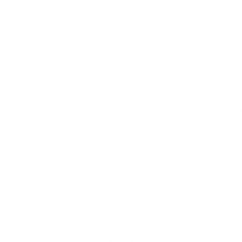 Election Worker Recruitment Training
Duties 
Training
Create Training Content
Videos
Online Training
Manuals
In Person/On Site
Facilitate
Track Compliance
Training Attendance
Testing/Quizzes
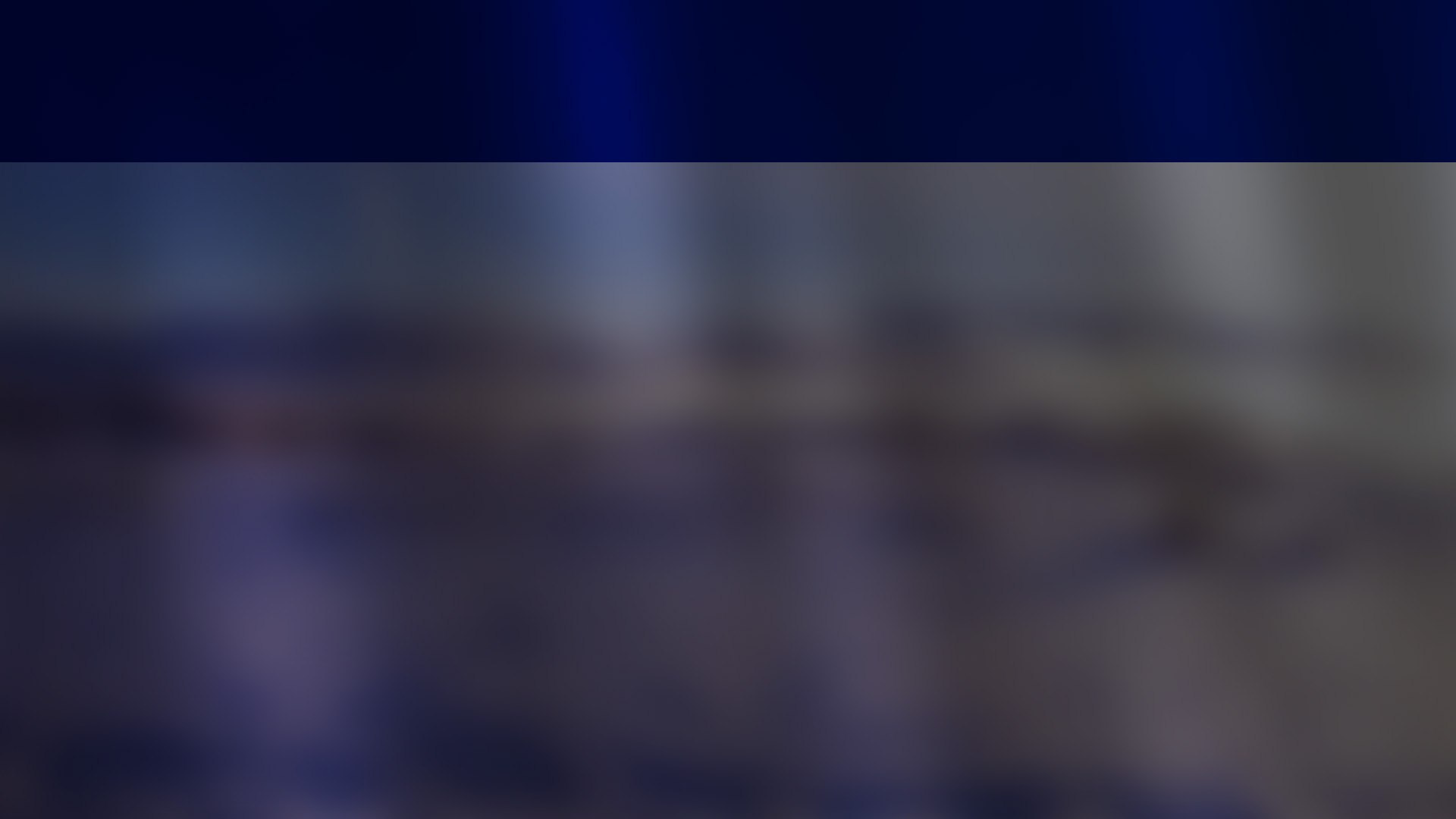 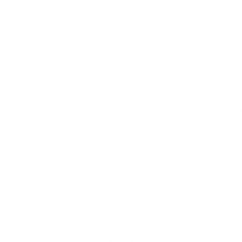 Voter RegistrationFront Office
Duties 
Customer Service
Phones
Qsend
Over the Counter Services
Emails
Mail
Processing Incoming Mail
Create and Prepare Outgoing Mail	
Orders
Small/Large Maps	
Voter Lists
Duties 
Voter Registration Applications
Over the Counter Distribution
Voter Drives
Staff
Manage and oversight of up to 10 employees
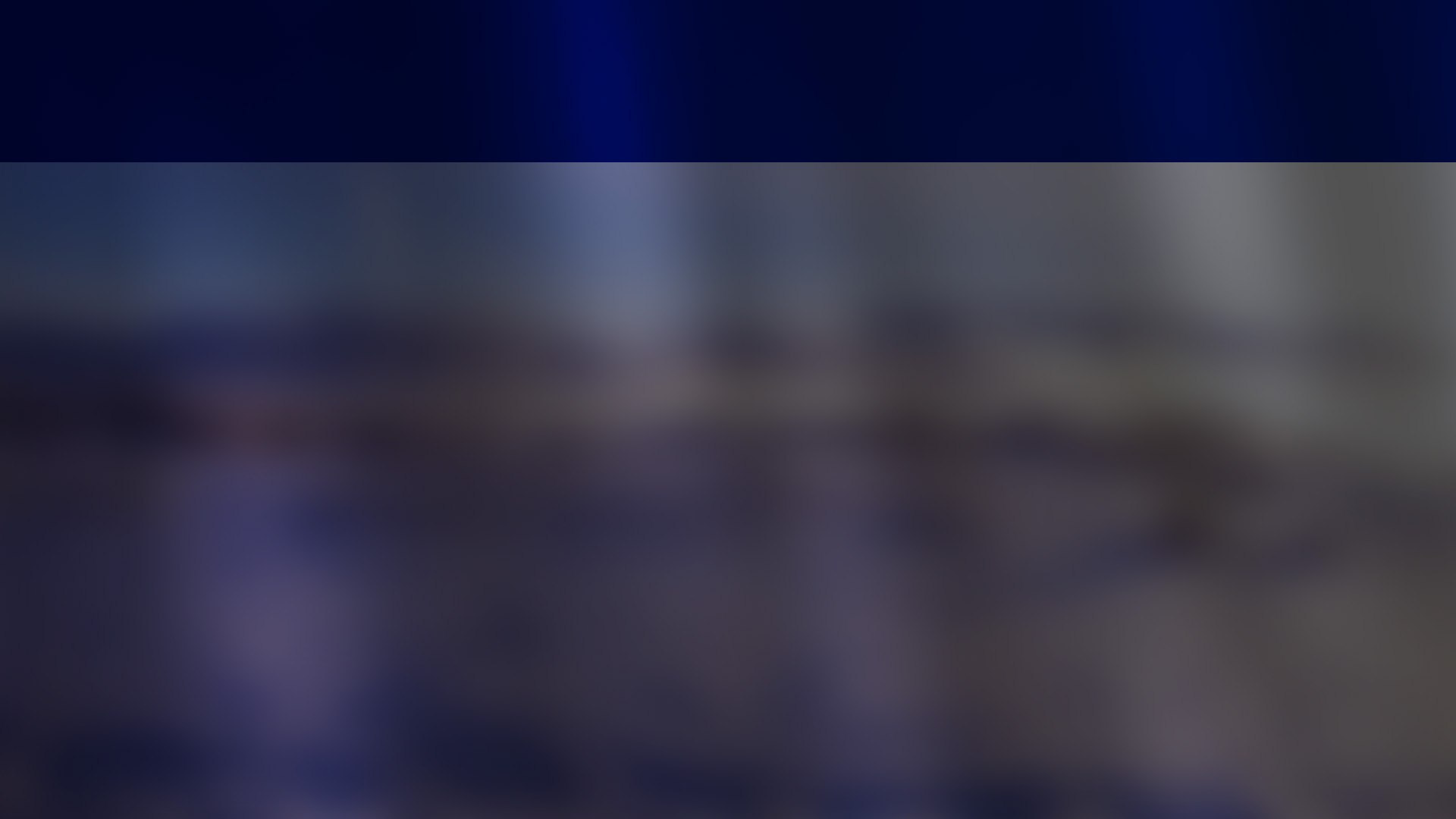 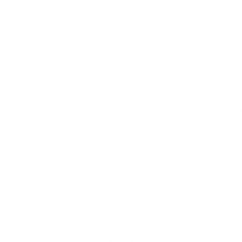 Voter RegistrationVoter Registration System
Duties 
Automatic Voter Registration (AVR)
DMV (Registration Management)
Nevada Online Voter Application (NOVA)
Online Voter Registration Management
Voter Correspondence/Notifications
Missing Information Mailers
Processing responses
Voter Notification Cards (VNC)
D-Tran Reports
Weekly Precinct/District Update Reports
Duplicate Analysis
Periodic internal audit
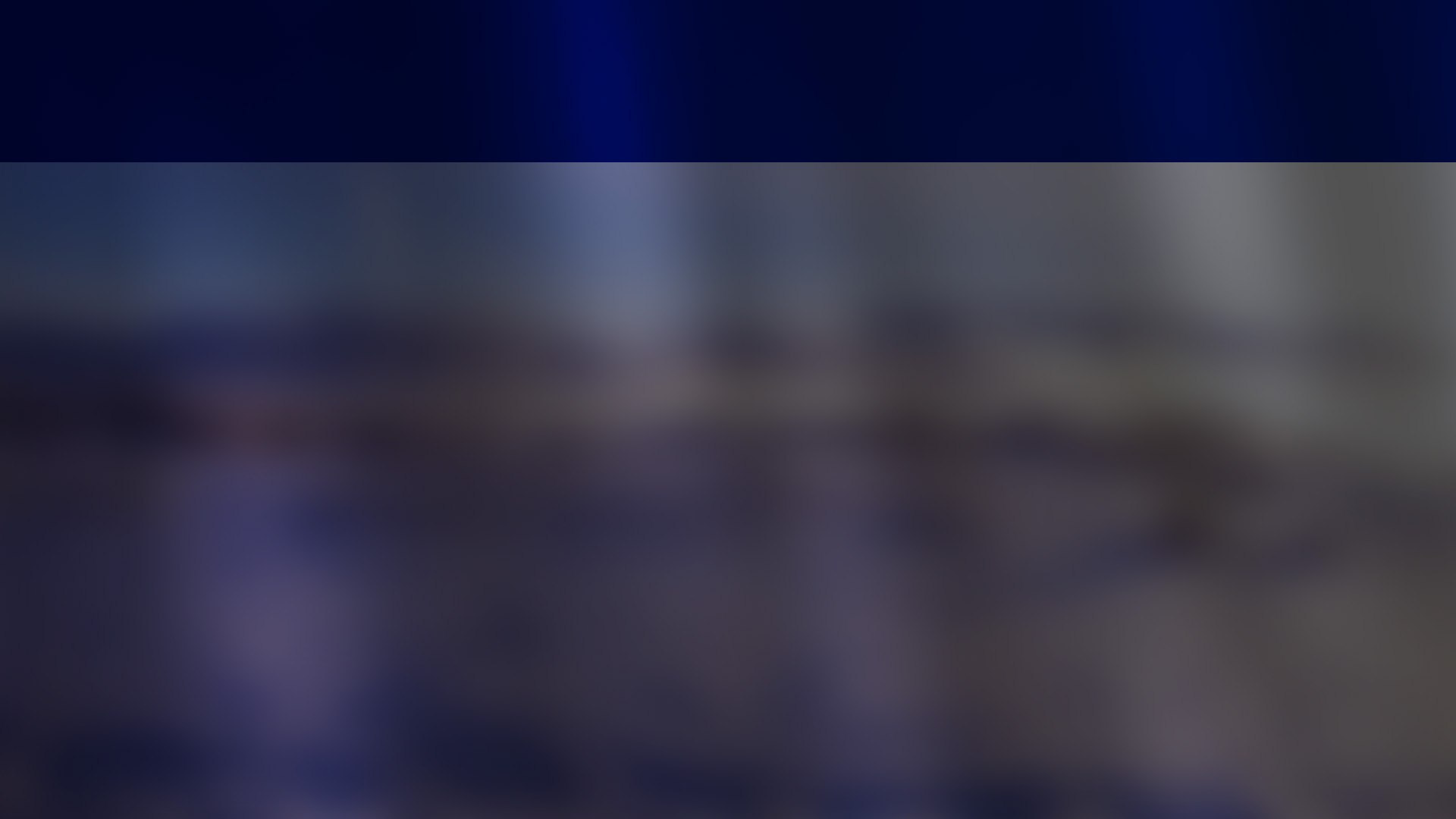 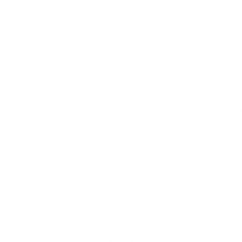 Voter RegistrationList Maintenance
Duties 
NevVoter Reports (Daily)
Duplicate Voters
Cross Jurisdiction
Vital Statistics (Deceased)
Cancellation Requests
Ineligible Voters 
Electronic Registration Information Center (ERIC) (Monthly)
Cross State/County (Movers)
Duplicate Voters
Deceased Voters
National Change of Address (NCOA) (Semiannual)
United States Postal Service (USPS)
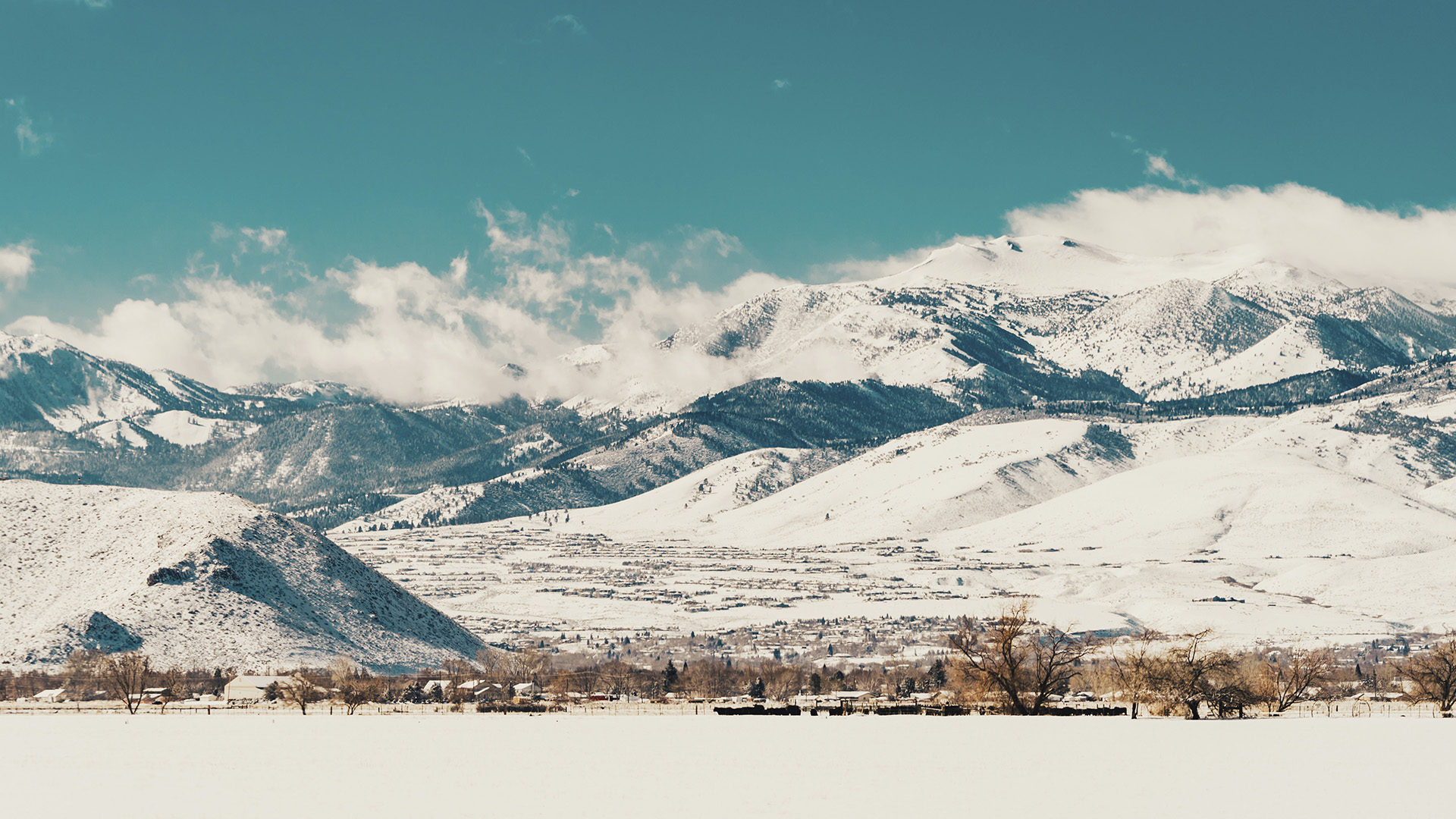 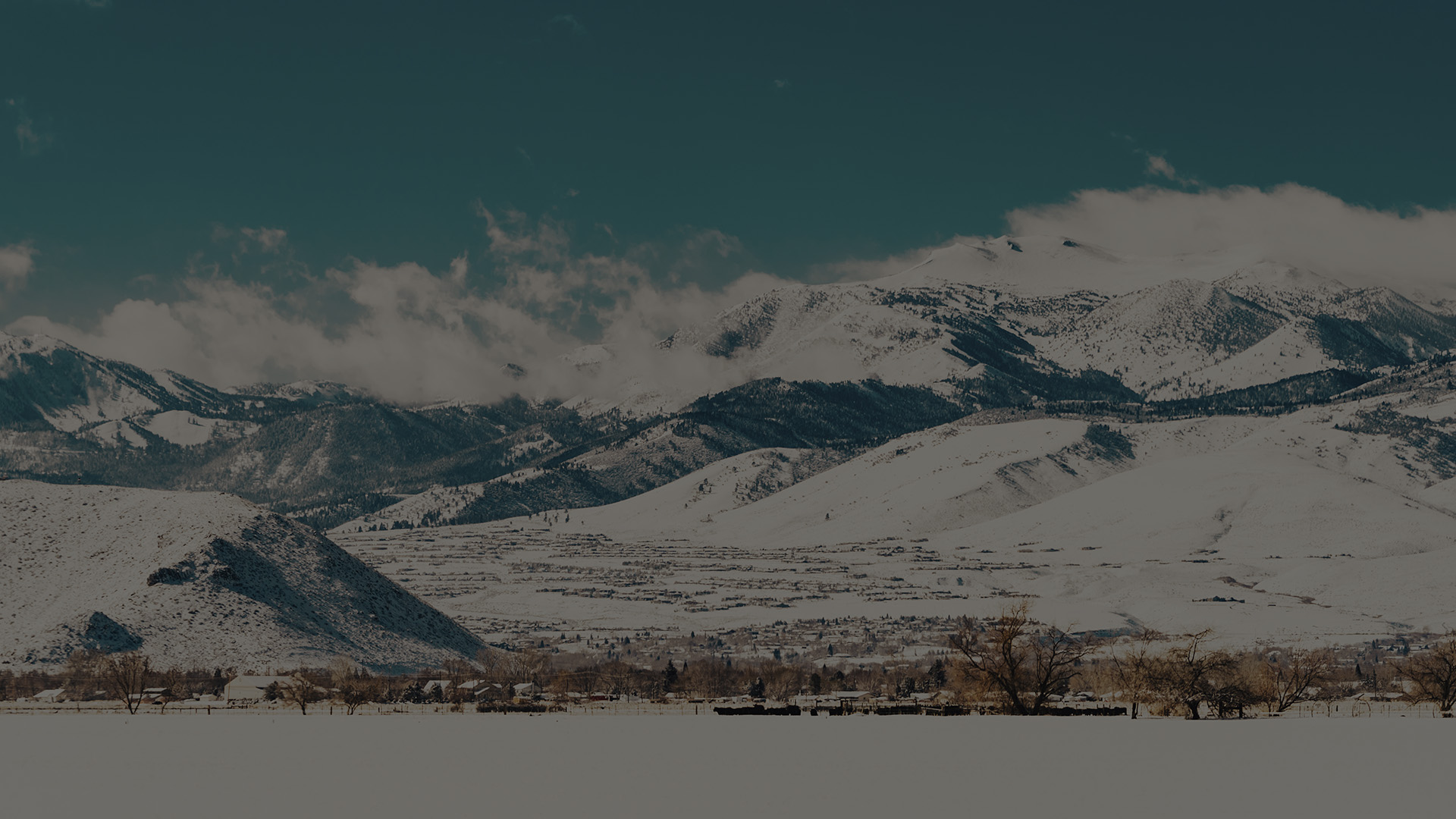 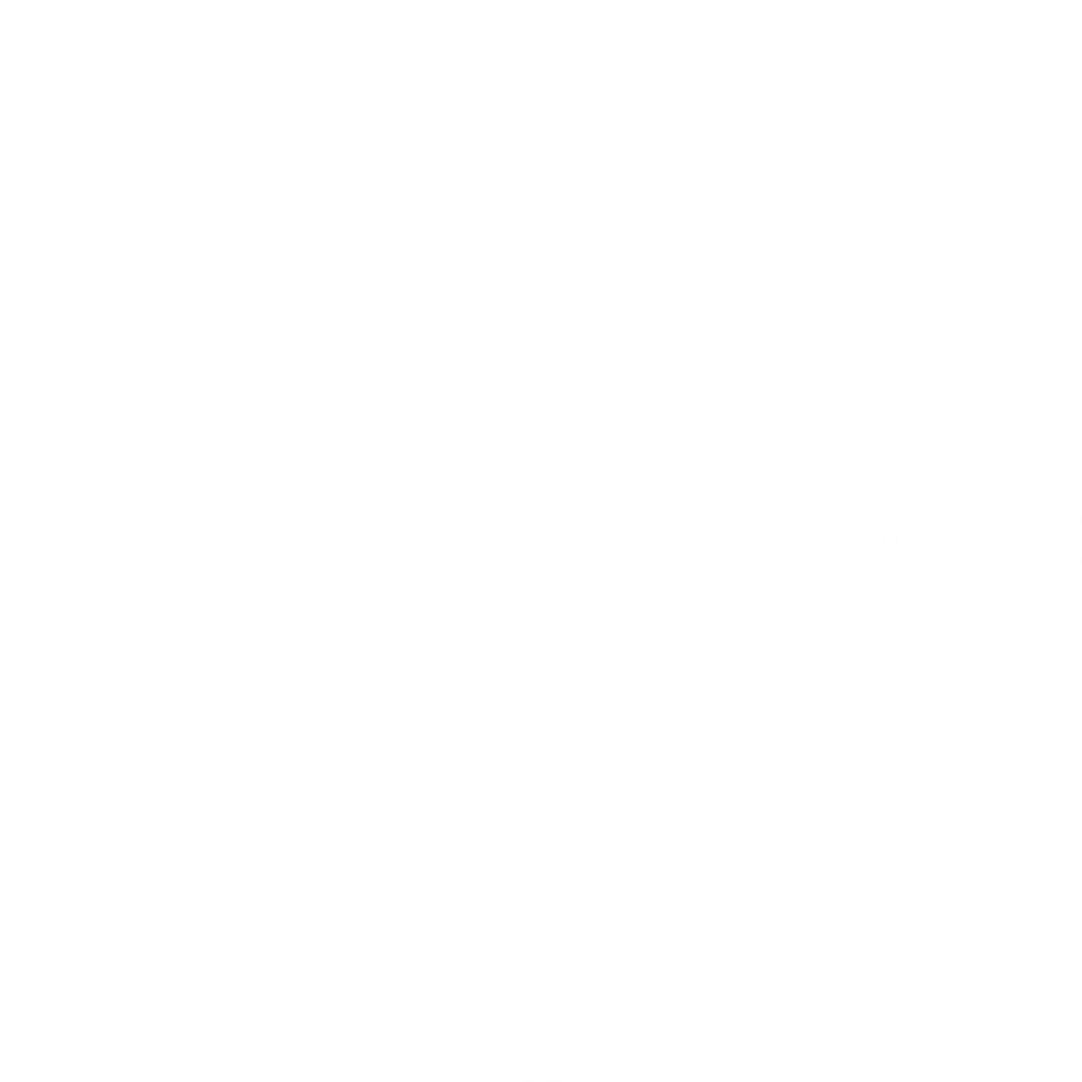